УРОК     МАТЕМАТИКИТема:«Решение  задач  на  движение»
Даны числа: 713754,  713654, 713554, … Выбери следующее число:


                 а) 713854
                 б) 713554
                 в) 713454
2. Чему равно уменьшаемое, если вычитаемое 73, а разность 600?


                а) 133
                б) 673
                в) 763
3. Найди наименьшее из чисел:


                а) 18215
                б) 18152
                в) 18125
                г) 18521
4. Сколько всего десятков   содержится в числе 387560?


                          а) 6
                          б) 38
                          в) 38756
5. Укажи выражение, значение которого равно 380:



         а) 400 – 200 : 2 + 8
         б) 400 – 200 :( 2 + 8)
         в) 400 – (200 : 2 + 8)
6. Закончи предложение «Чтобы найти неизвестное делимое, надо значение частного…»


     а)  умножить на делитель;
     б) разделить на делитель;
     в) разделить на делимое.
7.Площадь –это:


      а) все отрезки, из которых состо-
           ит  фигура;
      б) сумма длин всех сторон;
      в) произведение длин сторон.
8. Найди верное равенство:


       а) 19км30м = 19030м;
       б) 19км30м = 1930м;
       в) 19км30м = 1903м
9. Подбери подходящий вопрос к данной задаче.
          Из двух сёл одновременно вышли 2 поезда и встретились через 5 часов. Скорость первого поезда 62км/ч, второго на 5 км меньше.
        а) Найди скорость первого поезда.
        б) Найди расстояние между 2-мя  
             сёлами;
        в) Сколько времени затратили на   	     путь до встречи поезда ?
10. Какую формулу мы будем использовать при решении задачи?                                                                 От посёлка до станции велосипедист ехал  2 часа со скоростью 12 км/ч.                                                             Какое расстояние он проехал?

      а)   V= S : t                 б)   t= S:V                  			в)    S= V х t
ЖИЗНЬ =	ЗДОРОВЬЕ +СЕМЬЯ +УЧЁБА +ДРУЗЬЯ
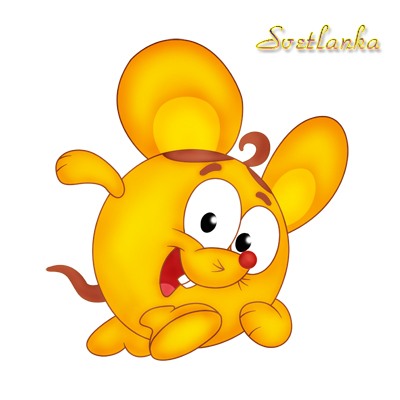 УРОК      ОКОНЧЕН